Storyboard
Fais par Tommy Carrier
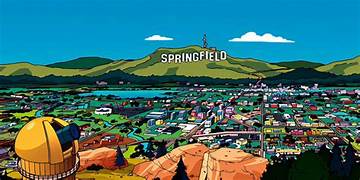 Grand plan d'ensemble
Plan général
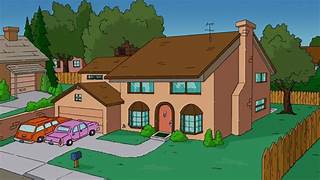 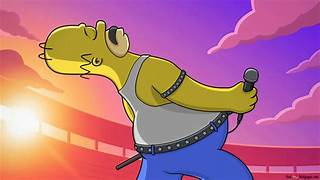 Plan américain
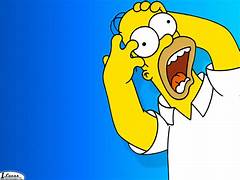 Plan épaule
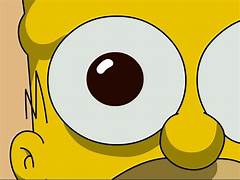 Extrême gros plan
plan pied
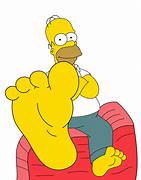 Plan tête
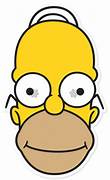 Plan ceinture
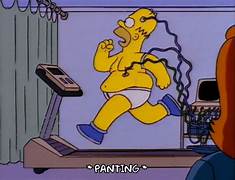 Plan buste
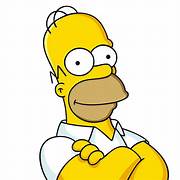 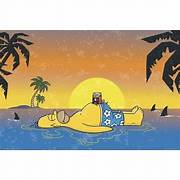 Plan d'ensemble